PHY 712 Electrodynamics
9-9:50 AM  MWF  Olin 105

Plan for Lecture 30:
Finish reading Chap. 14 – 
Radiation from charged particles
Review of synchrotron radiation
Free electron laser
Thompson and Compton scattering
04/4/2018
PHY 712  Spring 2018 -- Lecture 30
1
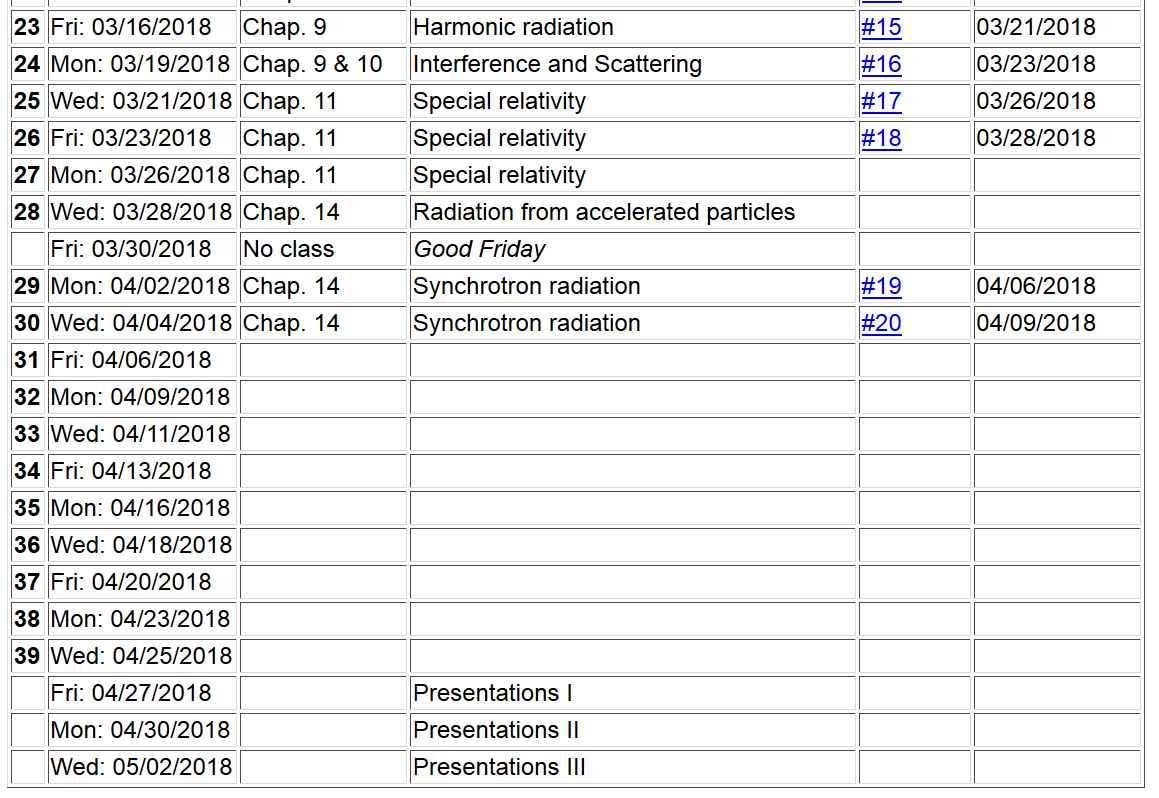 04/4/2018
PHY 712  Spring 2018 -- Lecture 30
2
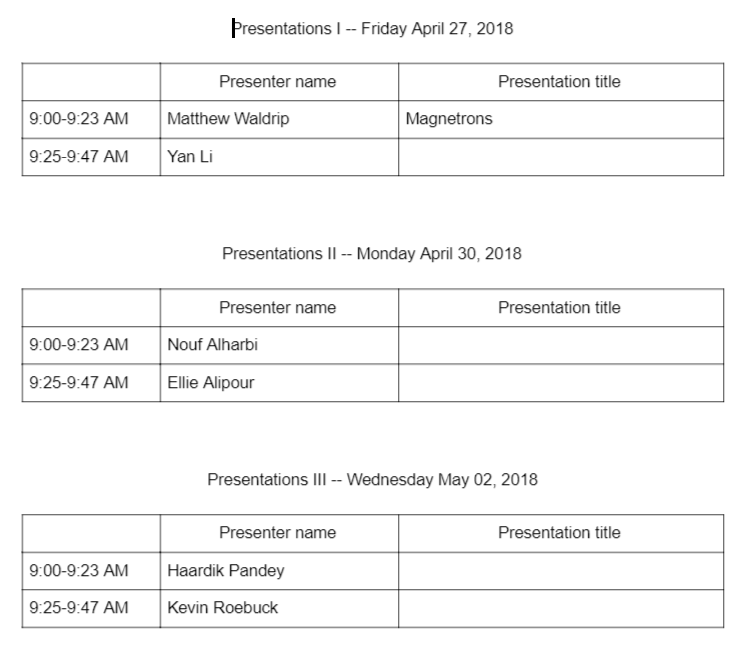 04/4/2018
PHY 712  Spring 2018 -- Lecture 30
3
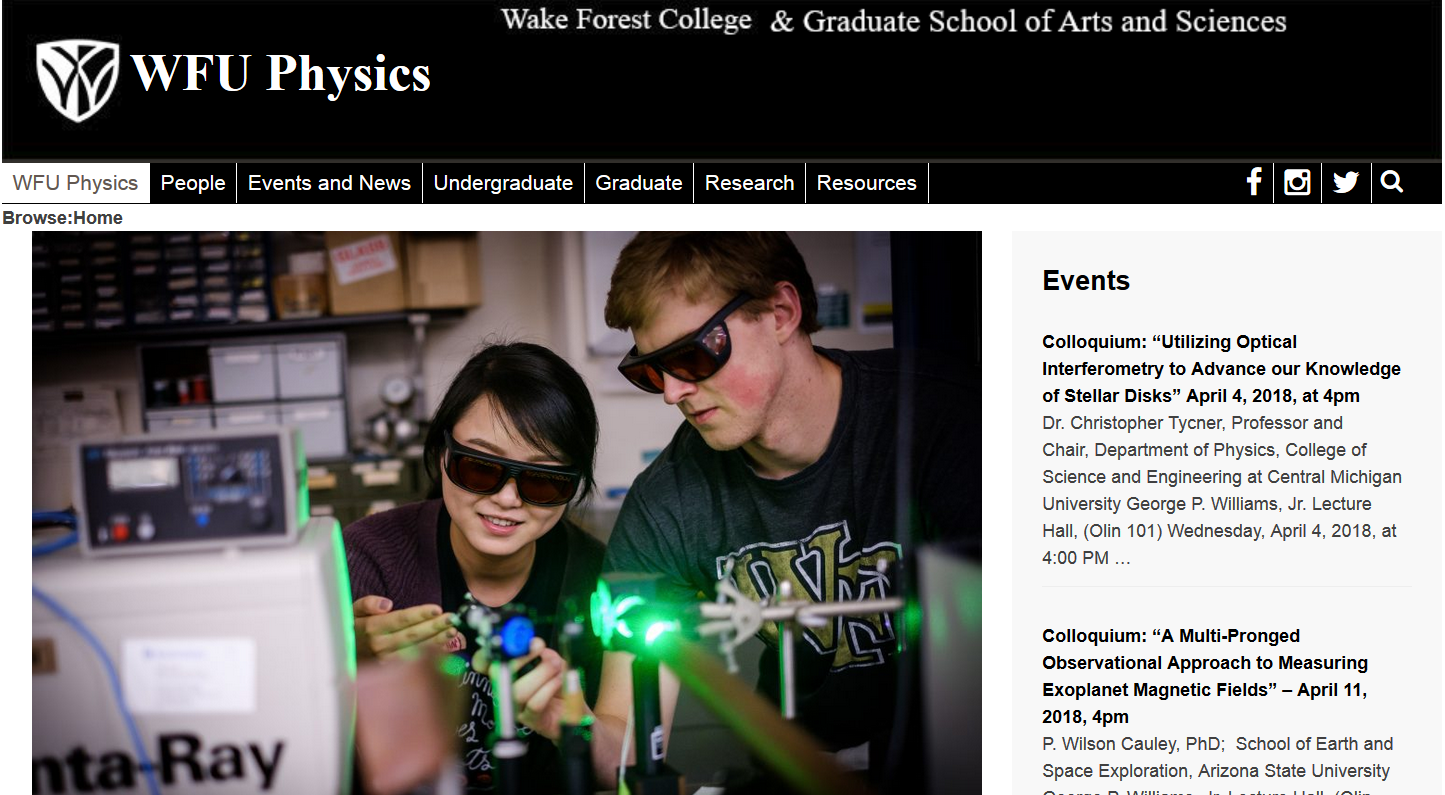 04/4/2018
PHY 712  Spring 2018 -- Lecture 30
4
Radiation from a moving charged particle
z
r-Rq(t)
q
r
Rq(t)
y
x
04/4/2018
PHY 712  Spring 2018 -- Lecture 30
5
Liénard-Wiechert fields (cgs Gaussian units):
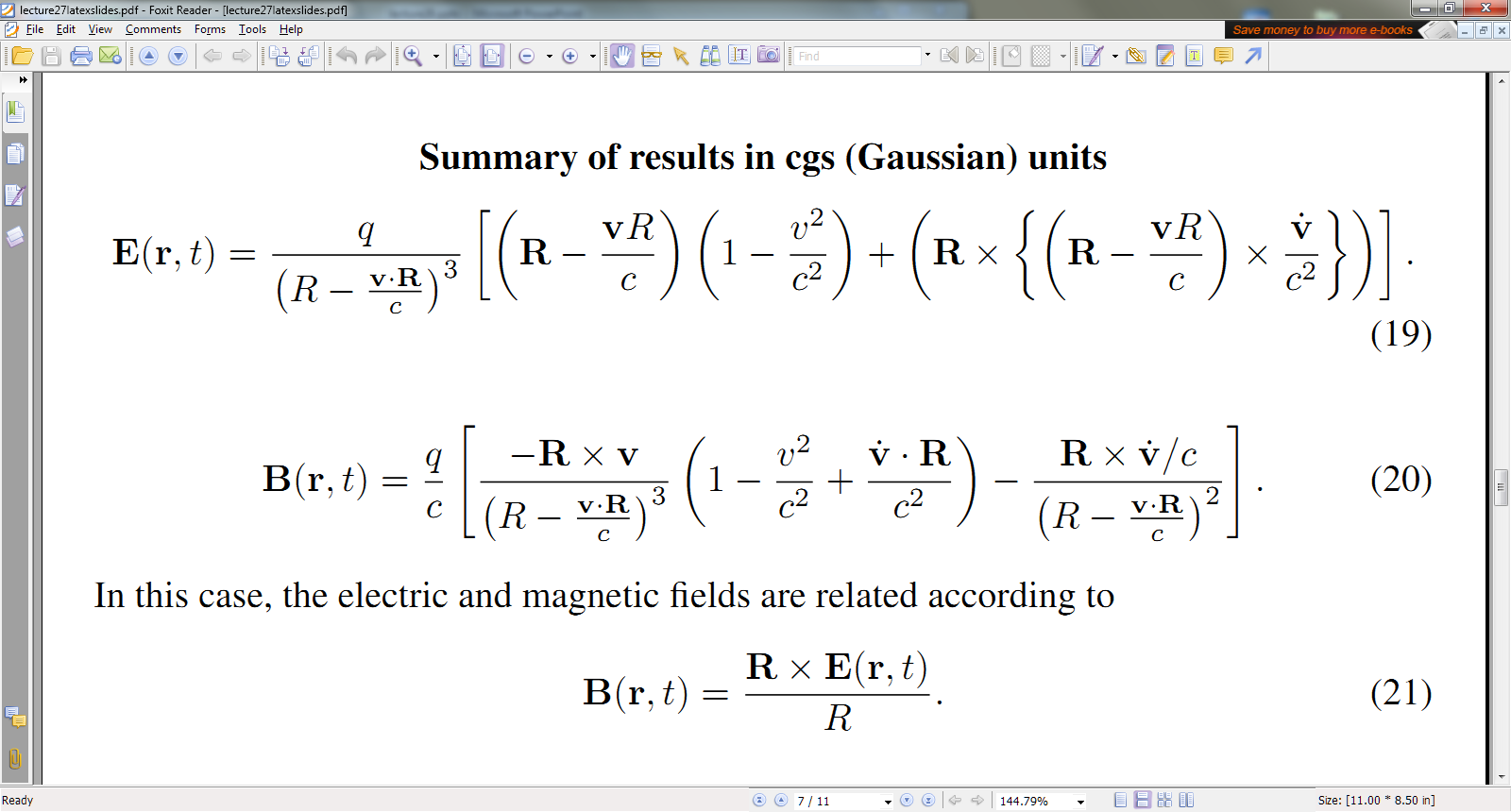 04/4/2018
PHY 712  Spring 2018 -- Lecture 30
6
Electric and magnetic fields far from source:
04/4/2018
PHY 712  Spring 2018 -- Lecture 30
7
Poynting vector:
04/4/2018
PHY 712  Spring 2018 -- Lecture 30
8
Spectral composition of electromagnetic radiation
04/4/2018
PHY 712  Spring 2018 -- Lecture 30
9
Spectral composition of electromagnetic radiation -- continued
04/4/2018
PHY 712  Spring 2018 -- Lecture 30
10
Example for circular motion:
z
r
.
b
q
Top view:
y
b
x
r
y
x
04/4/2018
PHY 712  Spring 2018 -- Lecture 30
11
z
r
.
b
q
y
b
x
04/4/2018
PHY 712  Spring 2018 -- Lecture 30
12
Synchrotron radiation geometry – 
         using modified Bessel functions
Exponential factor
04/4/2018
PHY 712  Spring 2018 -- Lecture 30
13
Spectral form of synchrotron radiation in this case:
04/4/2018
PHY 712  Spring 2018 -- Lecture 30
14
Plots of the intensity function for synchrotron radiation
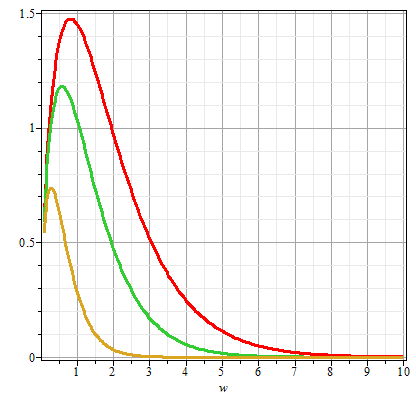 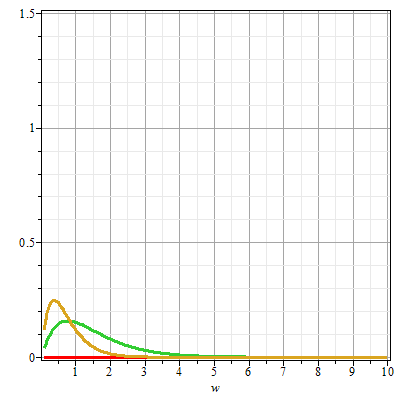 gq=0
gq=0.5
gq=1
gq=0.5
gq=1
w/wc
w/wc
04/4/2018
PHY 712  Spring 2018 -- Lecture 30
15
Plots of the intensity function for synchrotron radiation
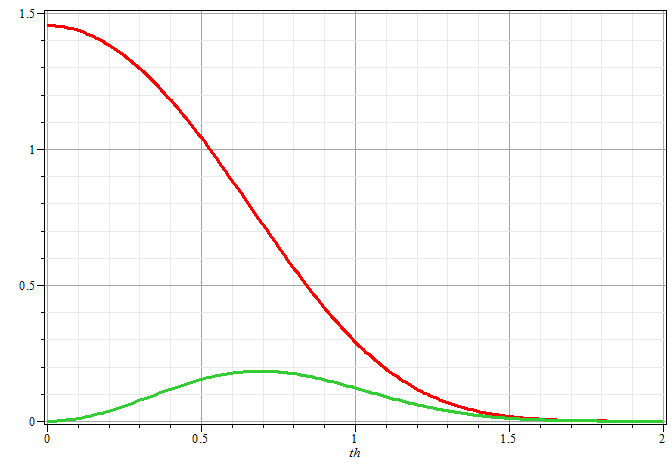 w/wc=1
gq
04/4/2018
PHY 712  Spring 2018 -- Lecture 30
16
Synchrotron facilities worldwide
https://lightsources.org/
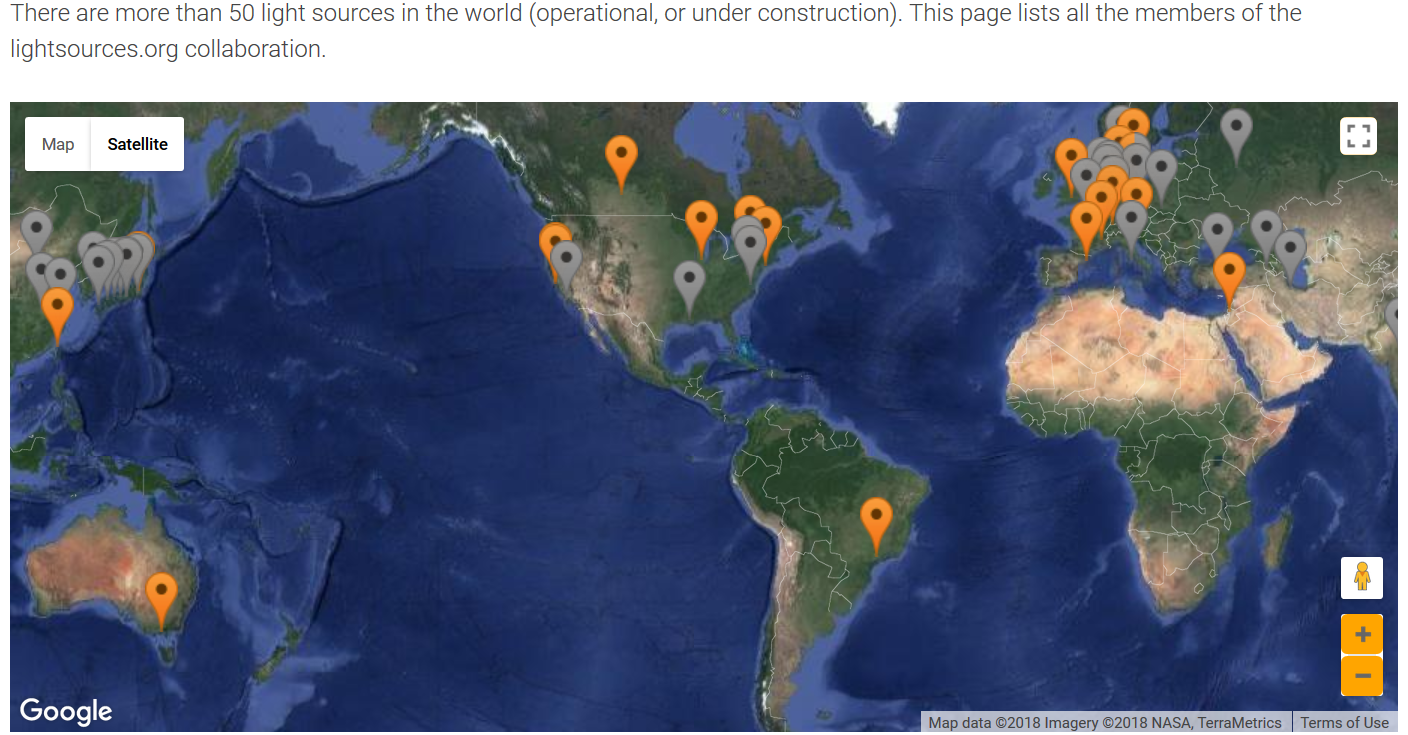 04/4/2018
PHY 712  Spring 2018 -- Lecture 30
17
Free electron laser
Reference:
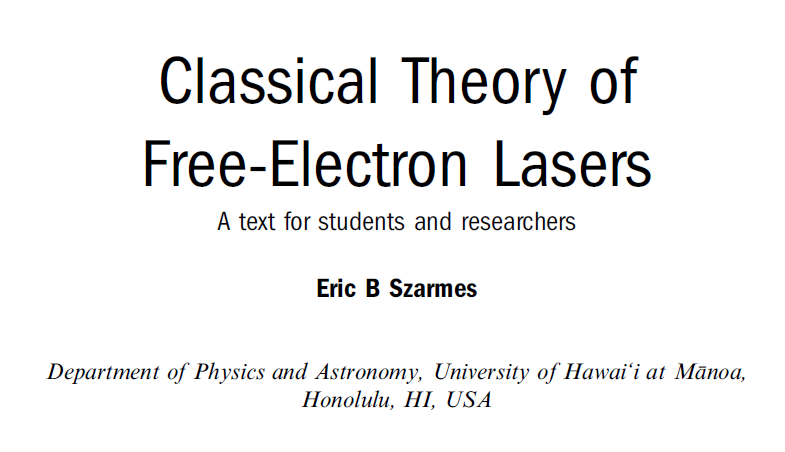 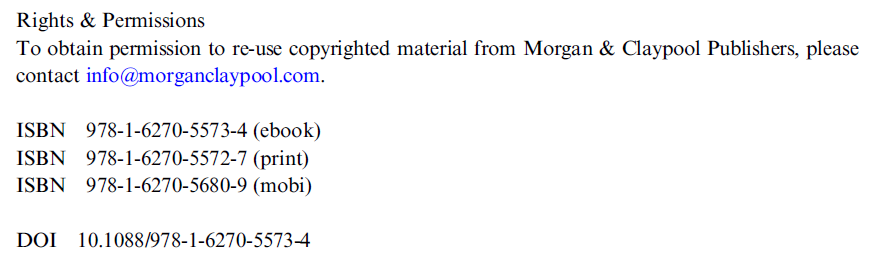 04/4/2018
PHY 712  Spring 2018 -- Lecture 30
18
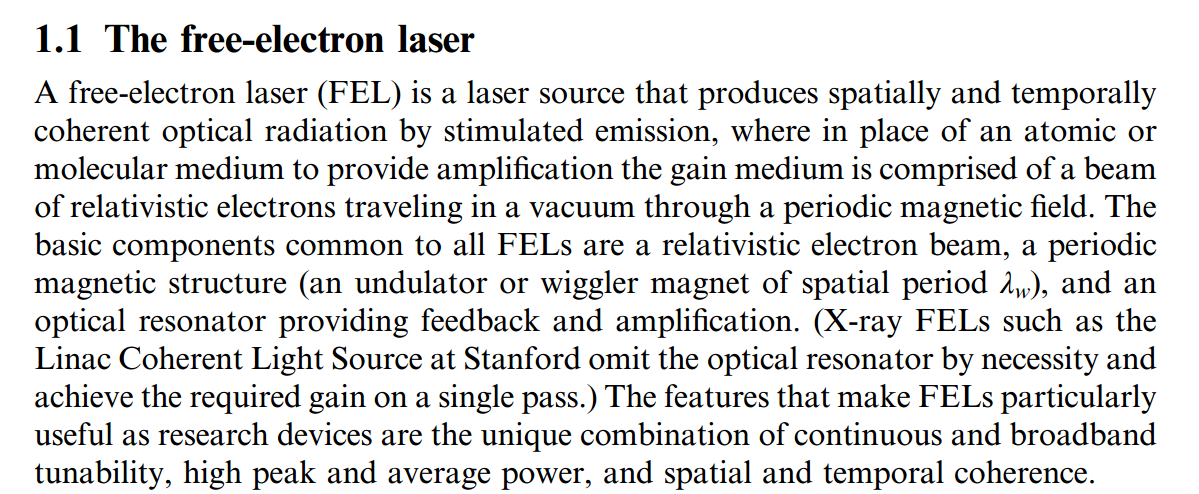 04/4/2018
PHY 712  Spring 2018 -- Lecture 30
19
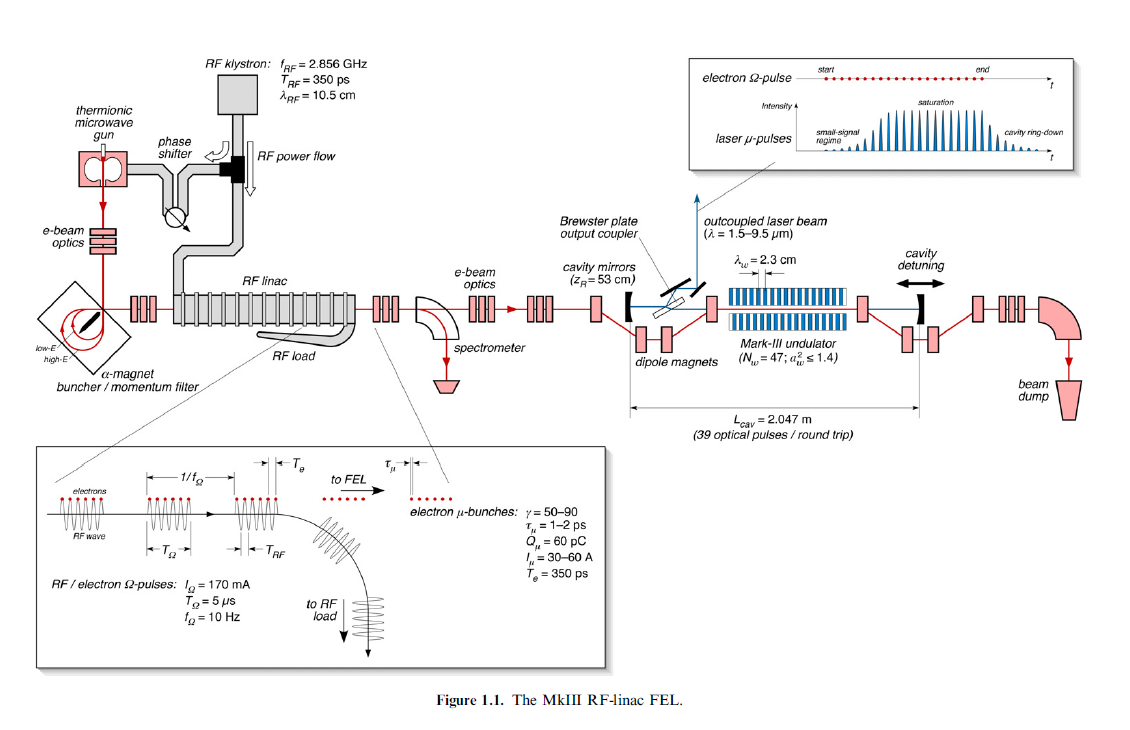 04/4/2018
PHY 712  Spring 2018 -- Lecture 30
20
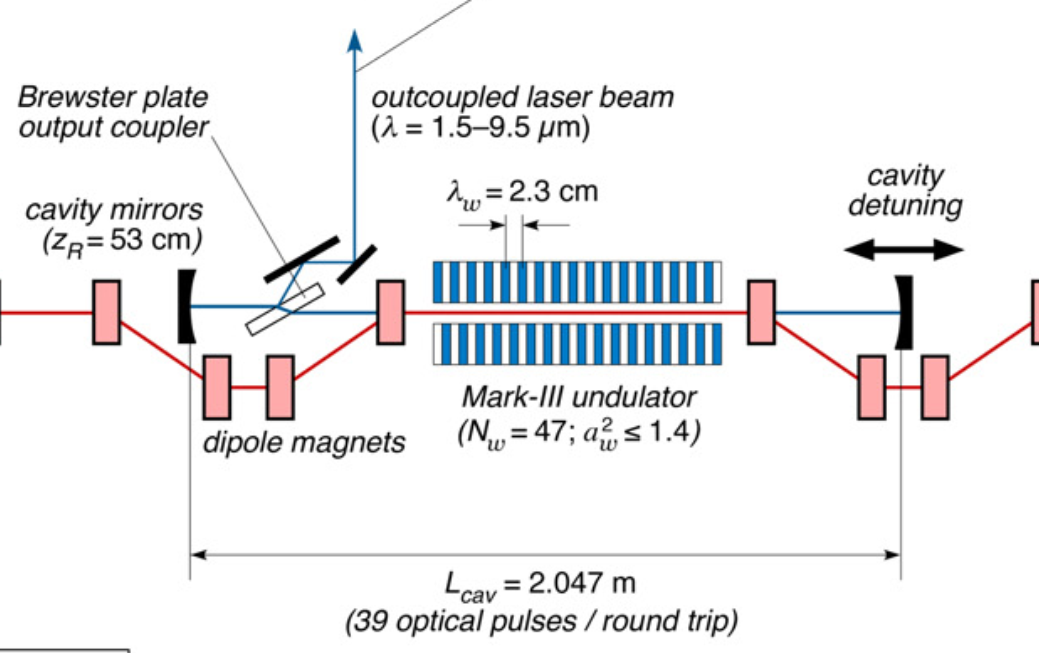 04/4/2018
PHY 712  Spring 2018 -- Lecture 30
21
Electron emission in periodic magnet
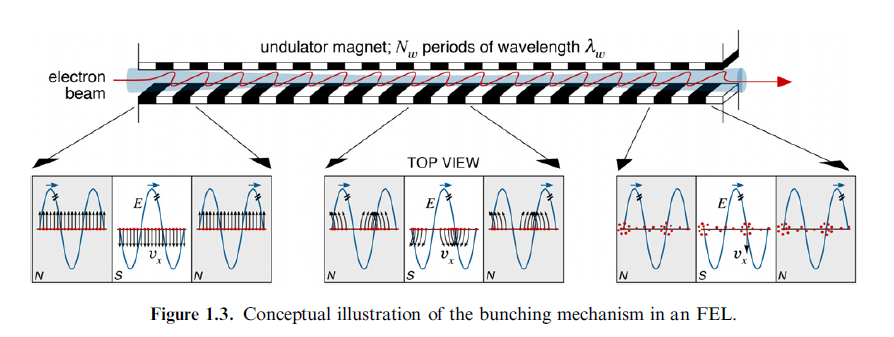 04/4/2018
PHY 712  Spring 2018 -- Lecture 30
22
Spectral output for FEL at Jefferson Lab (in Virginia)
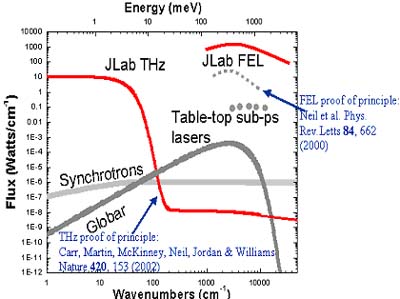 04/4/2018
PHY 712  Spring 2018 -- Lecture 30
23
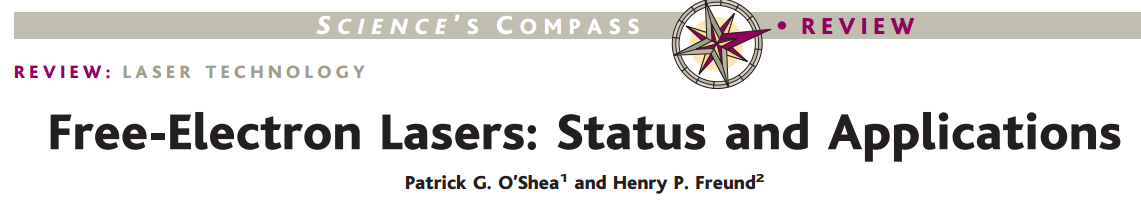 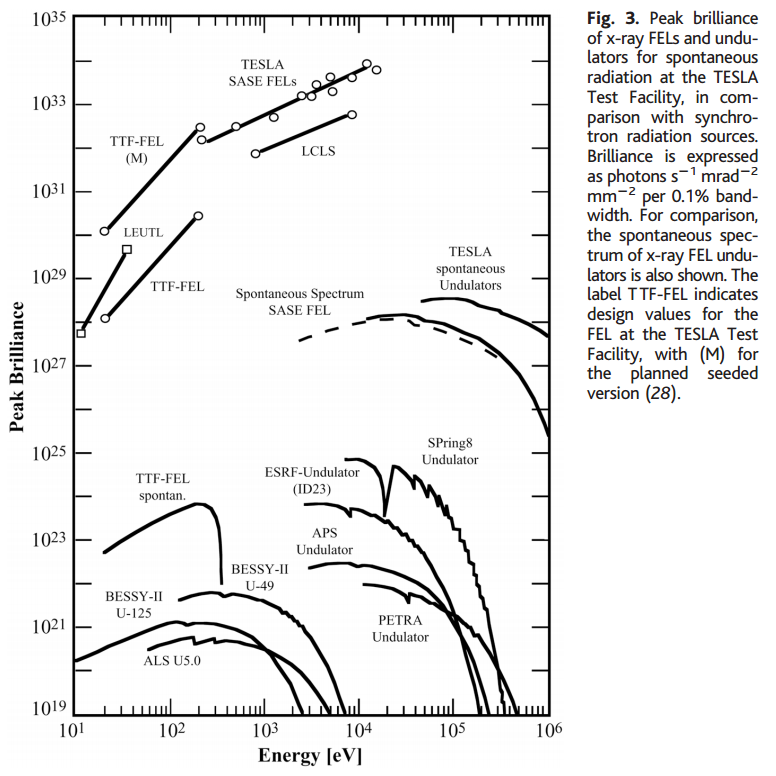 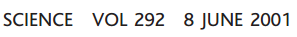 04/4/2018
PHY 712  Spring 2018 -- Lecture 30
24
Some details of  scattering of electromagnetic waves incident on a particle of charge q and mass mq
r
k0
q
e2
e0
f
e1
04/4/2018
PHY 712  Spring 2018 -- Lecture 30
25
Thompson scattering – non relativistic approximation
04/4/2018
PHY 712  Spring 2018 -- Lecture 30
26
Thompson scattering – non relativistic approximation -- continued
r
k0
q
e2
e0
f
e1
04/4/2018
PHY 712  Spring 2018 -- Lecture 30
27
Thompson scattering – non relativistic approximation -- continued
Scattered light may be polarized parallel to incident field or polarized with an angle q so that the time and polarization averaged cross section is given by:
This formula is appropriate in the X-ray scattering of electrons or soft g-ray scattering of protons
04/4/2018
PHY 712  Spring 2018 -- Lecture 30
28
Thompson scattering –  relativistic and quantum modifications
pq
incident photon
a
p
q
p’
scattered
 photon
04/08/2013
04/4/2018
PHY 712  Spring 2018 -- Lecture 30
29
29
Thompson scattering –  relativistic and quantum modifications
pq
incident photon
a
p
q
p’
scattered
 photon
04/4/2018
PHY 712  Spring 2018 -- Lecture 30
30